Technology
The technology is the use and knowledge of tools, techniques associates, the system and method of organization.
people began to use it to convert the rich natural resources into simple tools
Technology began to affect people negatively and positively.
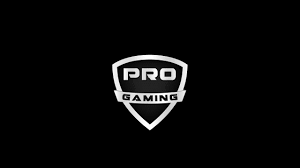 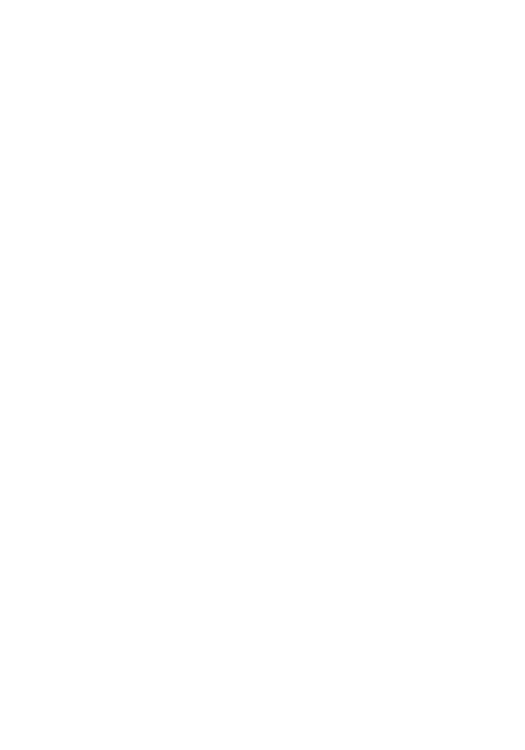 Technology has changed the way of life
Here's how the future will look like in 50 years.
The end